Решение задачи на изменение агрегатного состояния вещества
Задание 11 № 9068
На горизонтальной плоскости находится брусок массой 1 кг. Если к бруску прикладывают горизонтальную силу F = 10 Н, как показано на рисунке а, то он движется по плоскости с ускорением. Коэффициент трения между поверхностью бруска и плоскостью равен 0,5.
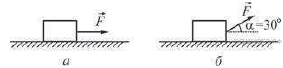 Как изменятся следующие физические величины, если, не изменяя модуля силы, изменить её направление так, как показано на рисунке б: вес бруска; модуль действующей на брусок силы трения?
Для каждой величины определите соответствующий характер изменения:
1) увеличится
2) уменьшится
3) не изменится
Запишите в таблицу выбранные цифры для каждой физической величины. Цифры в ответе могут повторяться.
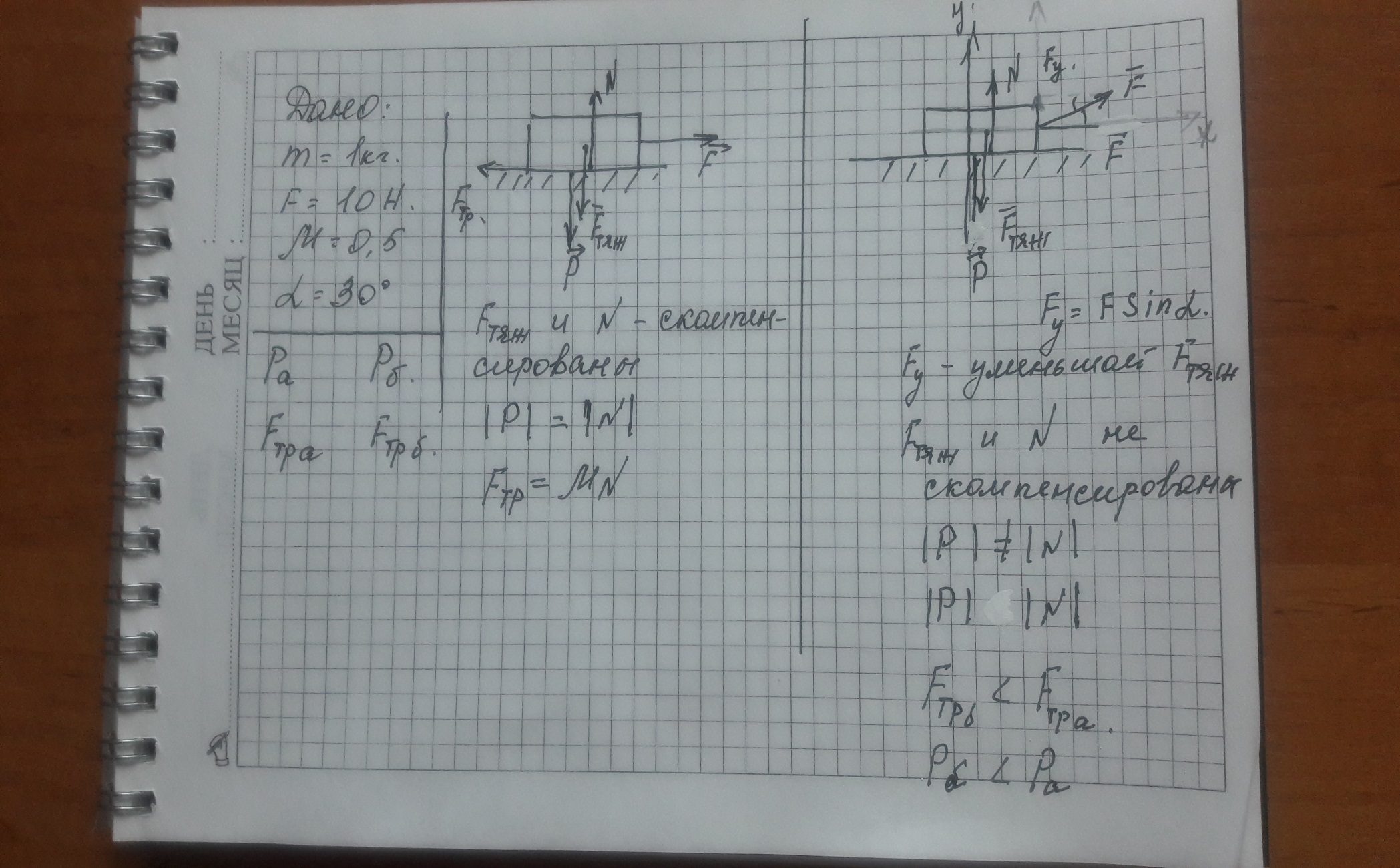 Примером явления, в котором механическая энергия превращается во внутреннюю, может служить
 
1) кипение воды на газовой конфорке
2) свечение нити накала электрической лампочки
3) нагревание металлической проволоки в пламени костра
4) затухание колебаний нитяного маятника в воздухе.
Решение.Внутренней энергией тела называют сумму кинетической энергии теплового движения его атомов и молекул и потенциальной энергии их взаимодействия между собой. 
Кипение воды на газовой конфорке служит примером превращения энергии химической реакции (горение газа) во внутреннюю энергию воды.
Свечение нити накала электрической лампочки служит примером превращения электрической энергии в энергию излучения.
Нагревание металлической проволоки в пламени костра служит примером превращения энергии химической реакции (горение топлива) во внутреннюю энергию проволоки.
Затухание колебаний нитяного маятника в воздухе служит примером превращения механической энергии движения маятника во внутреннюю маятника.
 
Правильный ответ указан под номером 4.
Выберите из предложенных пар веществ ту, в которой скорость диффузии при одинаковой температуре будет наименьшая.
 
1) раствор медного купороса и вода
2) крупинка перманганата калия (марганцовки) и вода
3) пары эфира и воздух
4) свинцовая и медная пластины.
Решение.Скорость диффузии определяется температурой, агрегатным состоянием вещества и размером молекул, из которых это вещество состоит. Диффузия в твёрдых телах происходит медленнее чем в жидких или газообразных.
 
Правильный ответ указан под номером 4.
При нагревании газа в герметично закрытом сосуде постоянного объёма
 
1) увеличивается среднее расстояние между молекулами
2) уменьшается средний модуль скорости движения молекул
3) уменьшается среднее расстояние между молекулами
4) увеличивается средний модуль скорости движения молекул.
Решение.При нагревании газа в герметично закрытом сосуде постоянного объёма молекулы начинают двигаться быстрее, т. е. увеличивается средний модуль скорости движения молекул. Среднее расстояние между молекулами не увеличивается, поскольку сосуд постоянного объёма. Такой процесс называется изохорным (от др. греч. изо — постоянный, хорос — место).
 
Правильный ответ указан под номером 4.
Внутренняя энергия тела зависит
 
1) только от температуры этого тела
2) только от массы этого тела
3) только от агрегатного состояния вещества
4) от температуры, массы тела и агрегатного состояния вещества.
Решение. Внутренней энергией тела называют сумму кинетической энергии теплового движения его атомов и молекул и потенциальной энергии их взаимодействия между собой. Внутренняя энергия тела увеличивается при нагреве, так как с ростом температуры кинетическая энергия молекул тоже растёт. Однако внутренняя энергия тела зависит не только от его температуры, действующих на него сил и степени раздробленности. При плавлении, затвердевании, конденсации и испарении, то есть, при изменении агрегатного состояния тела, потенциальная энергия связи между его атомами и молекулами тоже изменяется, а значит, изменяется и его внутренняя энергия. Очевидно, что внутренняя энергия тела должна быть пропорциональна его объёму (следовательно и массе) и равна сумме кинетической и потенциальной энергии всех молекул и атомов, из которых состоит это тело. Таким образом, внутренняя энергия зависит и от температуры, и от массы тела, и от агрегатного состояния.
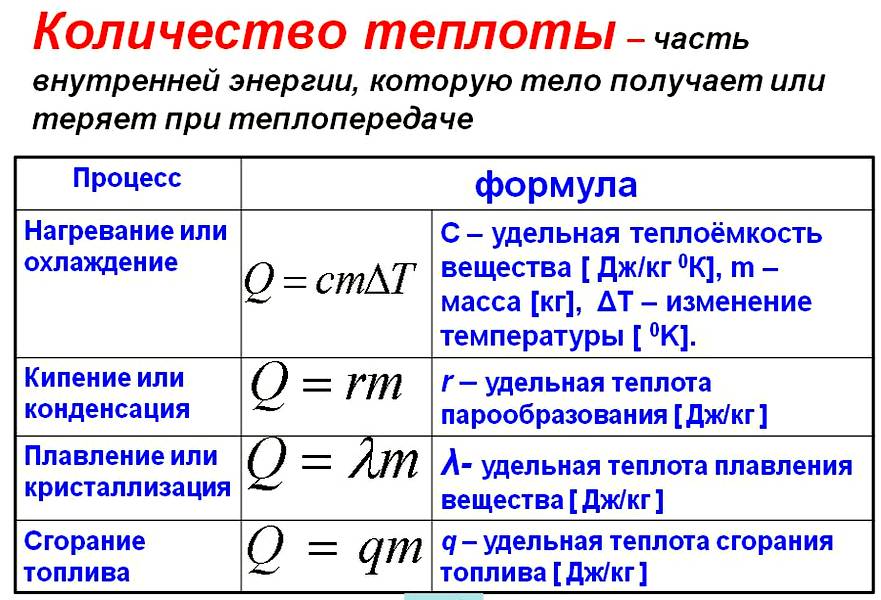 На рисунке приведён график зависимости температуры воды от времени. Какой(-ие) из участков графика относится(-ятся) к процессу охлаждения воды
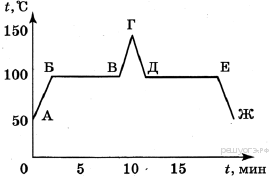 1) только ЕЖ.
2) только ГД
3) ГД и ЕЖ
4) ГД, ДЕ и ЕЖ
Решение. Температура кипения воды — 100 °С. Следовательно, жидкому состоянию воды соответствуют участки АБ и ЕЖ. Охлаждению воды соответствует участок ЕЖ.
 
Правильный ответ указан под номером 1.
На рисунке изображён график зависимости температуры t двух килограммов некоторой жидкости от сообщаемого ей количества теплоты Q.
Чему равна удельная теплоёмкость этой жидкости?
 
1) 1600 Дж/(кг · °С).
2) 3200 Дж/(кг · °С)
3) 1562,5 Дж/(кг · °С)
4) 800 Дж/(кг · °С)
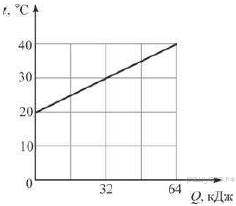 Решение. Удельная теплоёмкость — величина, характеризующая количество теплоты, необходимое для того, чтобы нагреть тело массой 1 кг на 1 градус. Определив из графика затраченное на нагрев количество теплоты в джоулях с 20 °С до 40 °С, находим:
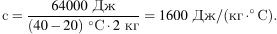 Правильный ответ указан под номером 1.
На рисунке представлен график зависимости температуры вещества t от полученного количества теплоты Q в процессе нагревания. Первоначально вещество находилось в твёрдом состоянии. Какому агрегатному состоянию соответствует точка А на графике?
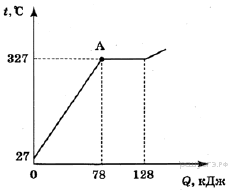 1) твёрдому состоянию
2) жидкому состоянию
3) газообразному состоянию
4) частично твёрдому, частично жидкому состоянию
Решение.Поскольку первоначально вещество находилось в твёрдом состоянии и точка А находится в начале горизонтального участка, соответствующего плавлению вещества, точка А соответствует твёрдому состоянию вещества.
 
Правильный ответ указан под номером 1.
На рисунке представлен график зависимости температуры от времени для процесса нагревания слитка свинца массой 1 кг. Какое количество теплоты получил свинец за 10 мин нагревания? Примечание Удельную теплоёмкость свинца считать равной
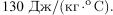 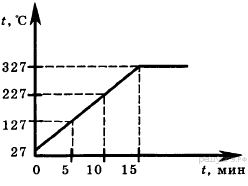 1) 1300 Дж
2) 26000 Дж
3) 29510 Дж
4) 78000 Дж
На рисунке приведен график зависимости температуры воды от времени. Начальная температура воды 50 °С. В каком состоянии находится вода в момент времени τ1?
1) только в газообразном
2) только в жидком
3) часть воды — в жидком состоянии и часть воды — в газообразном
4) часть воды — в жидком состоянии и часть воды — в кристаллическом
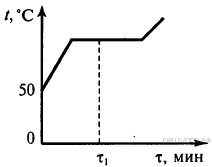 1)       
2)       
3)       
4)
На диаграмме для двух веществ приведены значения количества теплоты, необходимого для нагревания 1 кг вещества на 10 °С и для плавления 100 г вещества, нагретого до температуры плавления. Сравните удельные теплоемкости c двух веществ.
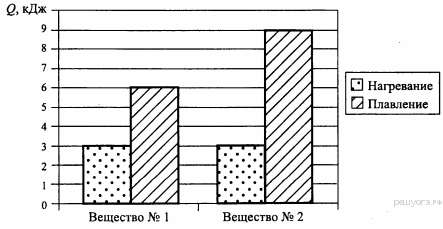 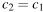 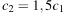 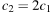 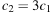 Удельная теплота плавления стали равна 78 кДж/кг. Это означает, что
 
1) для плавления 1 кг стали при температуре её плавления потребуется 78 кДж энергии
2) для плавления 78 кг стали при температуре её плавления потребуется 1 кДж энергии
3) для плавления 1 кг стали при комнатной температуре потребуется 78 кДж энергии
4) для плавления 78 кг стали при комнатной температуре потребуется 1 кДж энергии
Какие из утверждений верны?
А. Диффузию нельзя наблюдать в твёрдых телах. 
Б. Скорость диффузии не зависит от температуры вещества.
 
1) только А
2) только Б
3) оба утверждения верны
4) оба утверждения неверны
Задание 23 № 8826
Какое количество теплоты выделится при конденсации 2 кг пара, взятого при температуре кипения, и последующего охлаждения воды до 40 °С при нормальном атмосферном давлении?
Решение.
В данном случае тепло отдавали пар и получившаяся из него вода. Пар отдал:
 
      
 
вода отдала:
 
      
 
Таким образом:
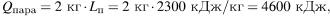 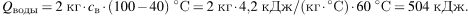 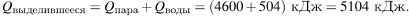 2.На рисунке показаны графики зависимости температуры от времени при нагревании и кипении воды, спирта и эфира. Массы жидкостей одинаковы, нагреватели одинаковой мощности. Какой жидкости соответствуют графики 1,2,3.
Наклонный участок графика - нагревание, горизонтальный участок графика - кипение, при котором температура жидкости остается постоянной.По таблицам находим, что температуру кипения равную 35°С имеет эфир (график 1), 78°С - спирт (график 2), а 100°С - вода (график 3).
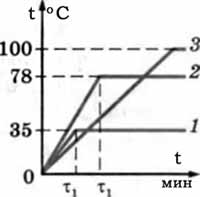 3. Объясните, почему высоко в горах вода закипает при температуре ниже 100 °С.
Температура кипения жидкости зависит от давления. Чем меньше давление воздуха над поверхностью жидкости, тем ниже температура ее кипения.В горах атмосферное давление уменьшается с увеличением высоты.Чем выше гора, тем ниже атмосферное давление, тем ниже становится температура кипения жидкости.
.
Почему для измерения температуры наружного воздуха в холодных районах применяют термометры со спиртом, а не с ртутью?
По таблицам:Температура замерзания (отвердевания) ртути - минус 39 оС.температура замерзания (отвердевания) спирта - минус 114 оС.При сильных морозах (ниже минус 39оС) ртуть замерзнет, и ртутным термометром нельзя будет пользоваться.А спиртовые термометры выдержат даже морозы в Антарктиде (ниже 80оС)!
Даны графики зависимости температуры от времени двух тел одинаковой массы.
Графики состоят из трех участков: нагревание твердого тела, плавление тела (горизонтальный участок) и нагревание расплавленного тела.
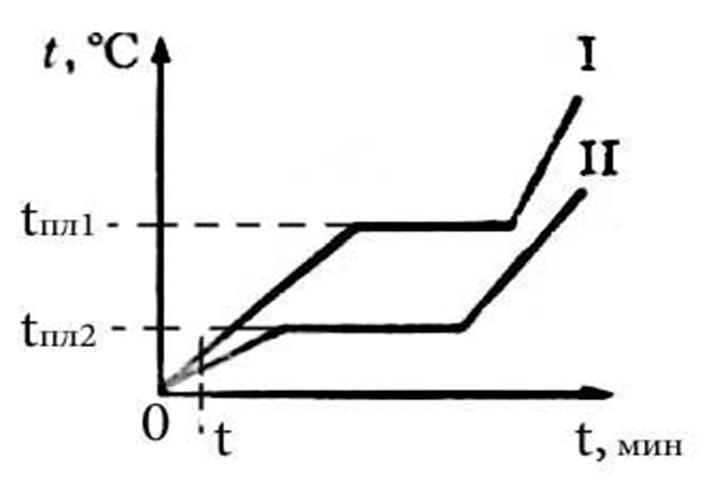 а) У какого тела выше температура плавления?
Плавление происходит при неизменной температуре плавления (горизонтальный участок графика). По графику видно, что у первого тела температура плавления выше, чем у второго тела.
У какого тела больше удельная теплота плавления?
По графику видно, что горизонталный участок (время полного плавления тела) длиннее у второго телаФормула для плавления: Q = λmПри одинаковой массе второе тело для полного плавления требует большего времени. За большее время ему подводится для плавления большее количество теплоты, чем первому телу.Но это воможно только, если удельная теплота плавления второго тела (λ) больше, чем удельная теплота плавления (λ) у первого тела.
Одинаковы ли удельные теплоёмкости тел?
Формула для нагревания: Q = cm (t2 - t1)За время t при нагревании обоим телам передается одинаковое количество теплоты: Q1= Q2с1m1(t1-0) = c2m2(t2-0)c1m1t1 = c2m2t2Но массы тел одинаковы.Тогда c1t1 = c2t2Температура первого тела оказывается выше, чем второго.Это возможно, если с1< с2Итак, удельная теплоемкость больше у второго тела, т.к. за одно и то же время второе тело нагревается меньше.
На сайте РЕШУ ОГЭ самостоятельно проработайте 
раздел Тепловые явления Часть 2.